Allergic , I am
Our storyboard
What is Allergy ?
History of Allergy
What causes Allergy?
What happens in your body during Allergy ?
Allergy ..is it dangerous ?
Allergic ..then what ??
What is Allergy ?
An allergy is the response of the body's immune system to a normally harmless substance, such as pollen, food, or house dust mite. The body has an automatic reaction to what it sees as a threat, and while in most people these substances pose no problem, in those with allergies the immune system identifies them as a threat and produces an inappropriate response to them.
History of Allergy
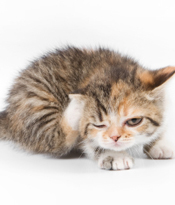 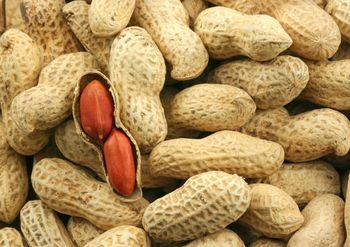 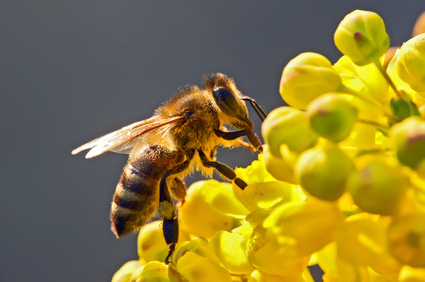 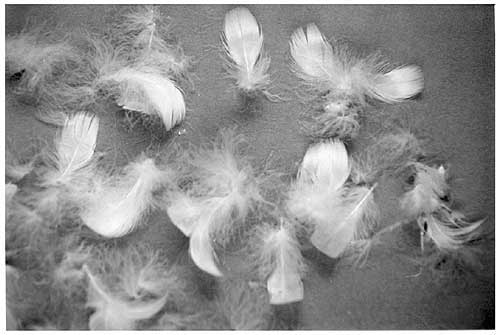 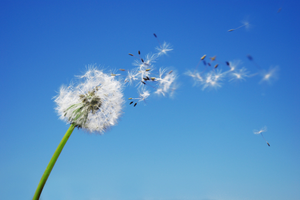 What happens in your body when you have allergies ??
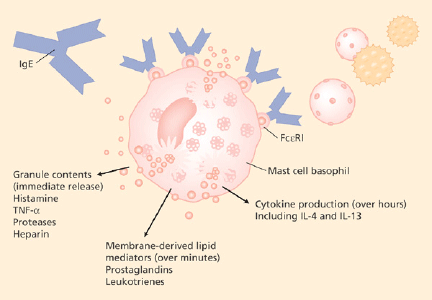 Allergy …is it dangerous ??
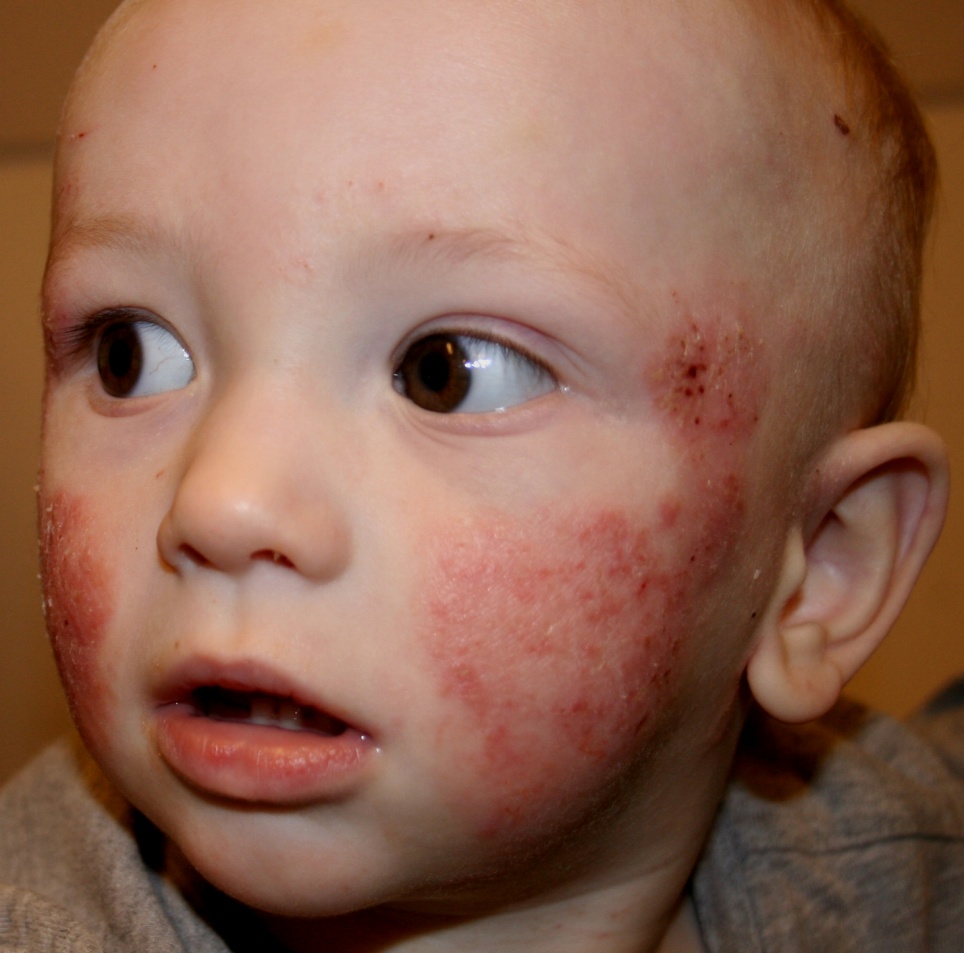 Allergic ..then what ?
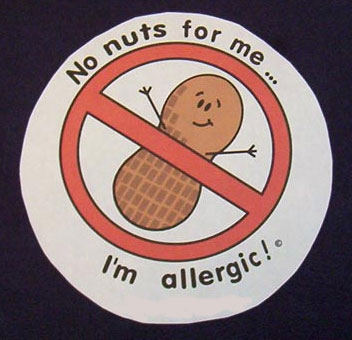 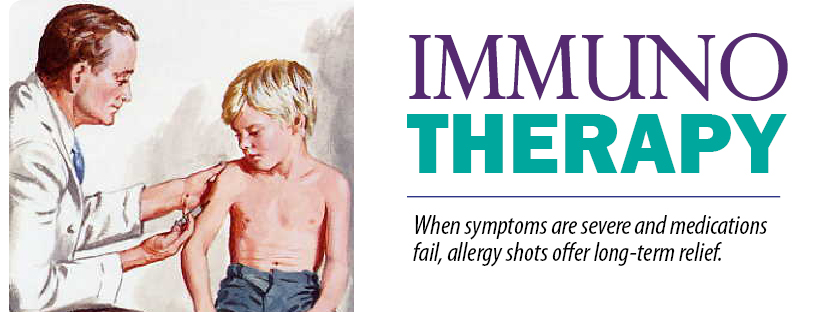 References
Mark’s Basic Biochemistry A clinical approach, 2nd Edition , chapter 44. 
Roitt_Roitts Essential Immunology 10th Edition , chapter 5. 
Roitt_Roitts Essential Immunology 10th Edition
Chapter 16.
http://accessscience.com/search.aspx?topic=BIO:BIOSCI:IMM&term=allergy+and+ige+antibodies
 http://pathmicro.med.sc.edu/mayer/igstruct2000.htm

VIDEO : http://www.youtube.com/watch?v=y3bOgdvV-_M
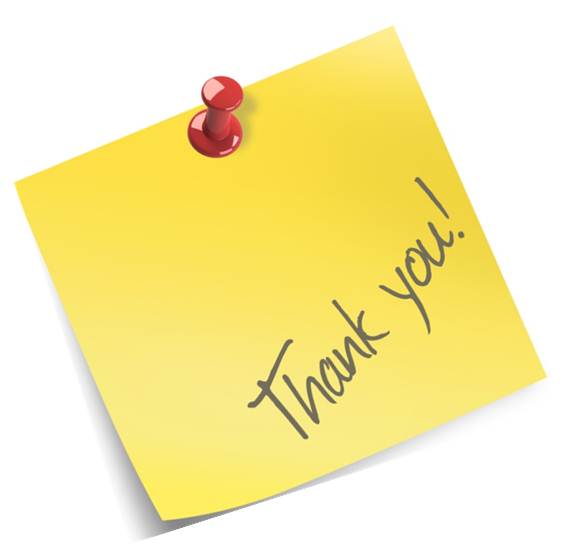 Done and presented 
                  by :
 Salma Said Souliman 
2nd year medical student 
E-mail: salmasaidsouliman@hotmail.com